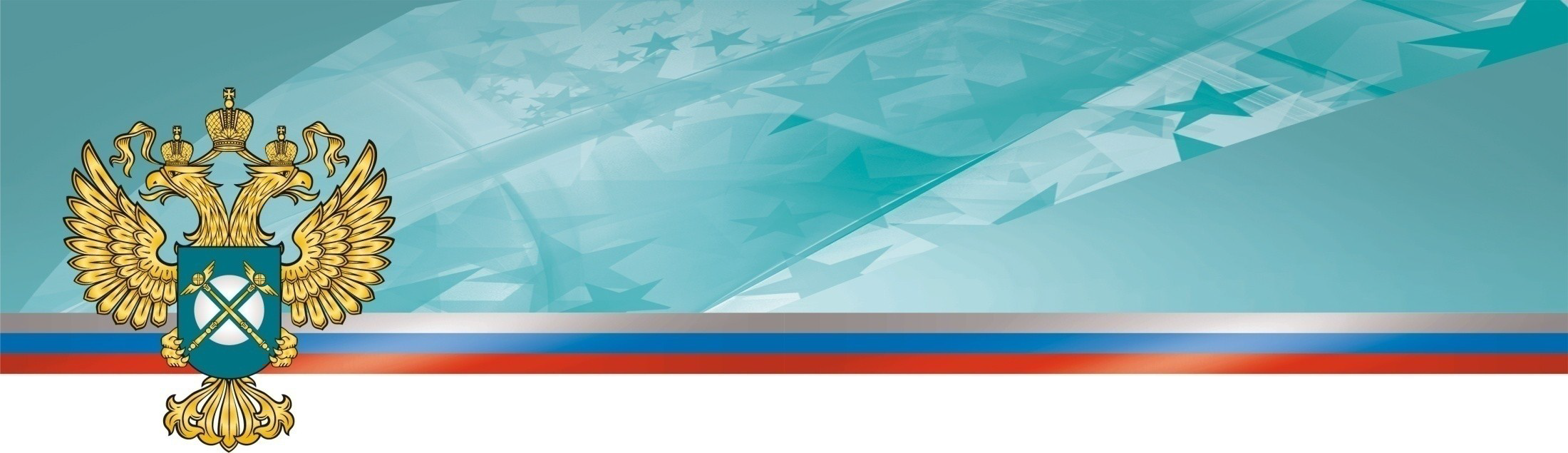 ФЕДЕРАЛЬНАЯ АНТИМОНОПОЛЬНАЯ  СЛУЖБА
ОБ ОПЫТЕ ВНЕДРЕНИЯ ПОКАЗАТЕЛЕЙ РЕЗУЛЬТАТИВНОСТИ ДЕЯТЕЛЬНОСТИ ГОСУДАРСТВЕННЫХ ГРАЖДАНСКИХ СЛУЖАЩИХ И РАБОТНИКОВ В ТЕРРИТОРИАЛЬНЫХ ОРГАНАХ ФАС РОССИИ
Боброва Е.В.,заместитель начальника Управления государственной службы
  
 март 2016
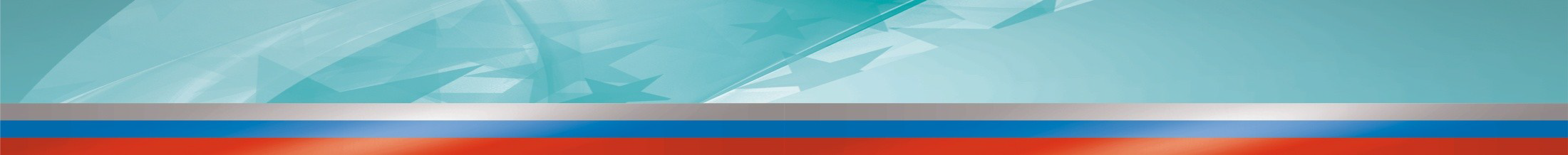 НОРМАТИВНАЯ БАЗА
Повышение эффективности деятельности ФАС России, развитие кадрового потенциала в соответствии с пунктом 6 Плана мероприятий («дорожная карта») «Развитие конкуренции и совершенствование антимонопольной политики», утвержденного распоряжением Правительства Российской Федерации от 28.12.2012 № 2579-р
Пункт 2.6.1 Плана мероприятий по реализации Стратегии развития конкуренции и антимонопольного регулирования в Российской Федерации на период 2013-2024 гг.
Разработка и утверждение показателей эффективности деятельности ТО ФОИВ в соответствии с пп. 2.2. пункта 2 Протокола совещания у Заместителя Председателя Правительства Российской Федерации Д.Н. Козака от 30.10.2015 № ДК –П16-187пр
Рекомендации Минтруда России по внедрению оценки результативности деятельности государственных служащих;
Проект Методики оценки эффективности и результативности профессиональной служебной деятельности государственных гражданских служащих, реализующих контрольные (надзорные) функции, Минтруда России
Приказы ФАС России о системе оценки результативности деятельности государственных гражданских служащих, замещающих должности руководителя ТО, заместителя руководителя ТО, заместителя руководителя ТО – начальника отдела, государственных гражданских служащих и работников ТО, занятых в исполнении обеспечивающих функций
Апробация автоматизированной системы оценки результативности деятельности служащих ТО, исполняющих контрольно-надзорные функции
2
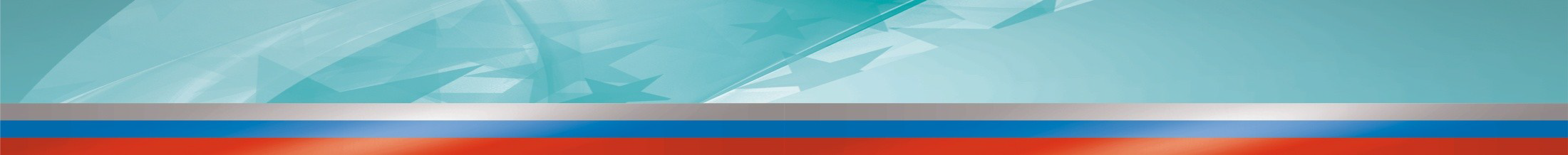 ПРЕДПОСЫЛКИ ВНЕДРЕНИЯ ПРОЕКТА
Статистическая ведомственная отчетность и рейтинг ТОс 2008 года
Система менеджмента качества ИСО-9001 с 2011 года
Оценка результативности деятельности ТОпо ключевым показателям эффективности (КПЭ) с 2016 года
Практический опыт ряда ТО по оценке результативности сотрудников
3
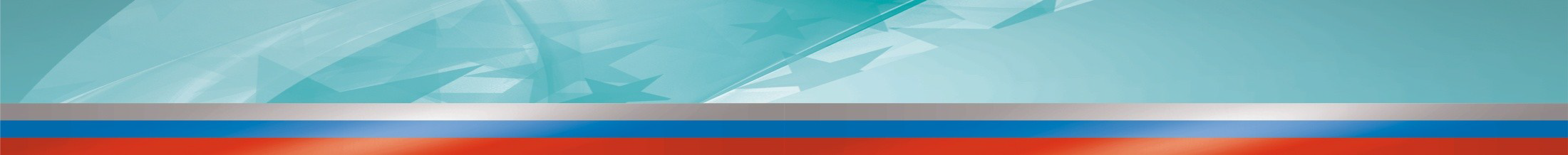 ЦЕЛЬ И ЗАДАЧИ ПРОЕКТА
Цель – повышение качества деятельности ФАС России за счет увеличения эффективности работы сотрудников и оптимизации нагрузки
Основные задачи:

создание условий для прозрачной и объективной оценки результативности профессиональной деятельности сотрудников ТО ФАС России;
установление единых требований к процедурам оценки результативности деятельности сотрудников и обеспечение сопоставимости результатов;
обеспечение методологической поддержки лиц, принимающих управленческие решения по итогам оценки результативности деятельности сотрудников.
4
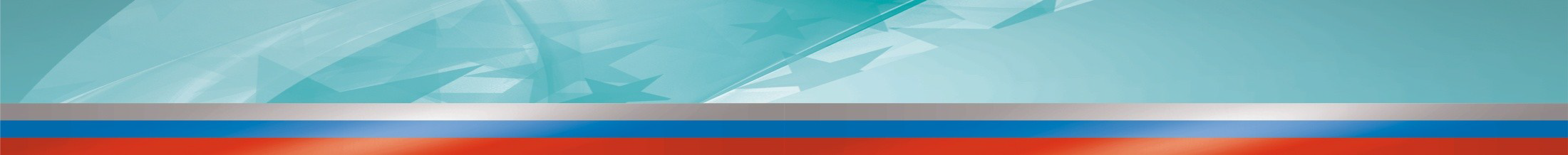 ОСНОВЫ ПРОВЕДЕНИЯ ОЦЕНКИ
Показатели оценки результативности деятельности сотрудника должны:
отражать достижение показателей оценки эффективности деятельности ФАС России и ТО;
давать качественную оценку результативности деятельности сотрудника;
отражать исполнение функций в соответствии с внутренним актом ТО о распределении должностных обязанностей сотрудников и должностным регламентом служащего;
быть открыты и понятны сотруднику.
Результаты оценки учитываются при аттестации, распределении премий и материального стимулирования, представлении к награждению.
5
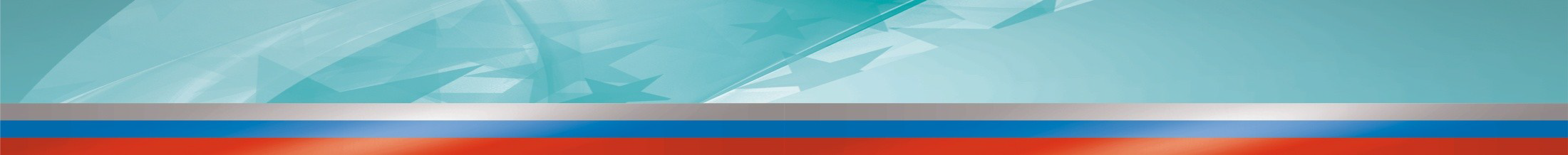 ТО - УЧАСТНИКИ ПИЛОТНОГО ПРОЕКТА(ноябрь 2014 – декабрь 2015)
Вологодское
Башкортостанское
Калининградское
Кемеровское
Кировское
Крымское
Московское областное
Курганское
Новгородское
Самарское
Саратовское
Свердловское
Татарстанское
Ставропольское
Северо-Осетинское
Хакасское
Тюменское
Томское
Чувашское
Ханты-Мансийское
30% от общего количества ТО
6
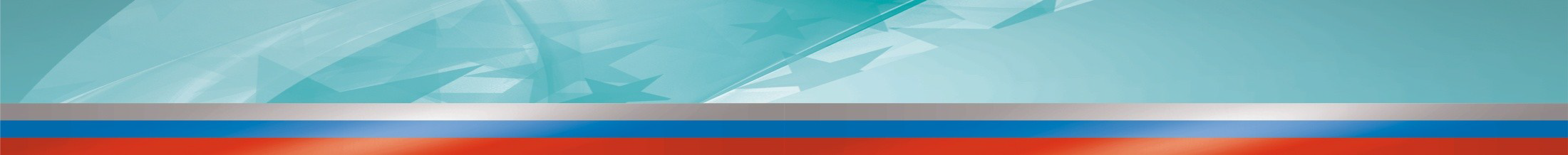 ФОРМИРОВАНИЕ ЕДИНОЙ МЕТОДИКИ ОЦЕНКИ
МОДУЛЬ 1
Оценка результативности деятельности сотрудников ТО на основе целевых показателей системы менеджмента качества ИСО 9001:2008
МОДУЛЬ 2
Оценка результативности деятельности сотрудников ТО на основе количественных и качественных показателей исполнения функций
Оценка результативности деятельности сотрудников ТО  на основе дополнительного вклада в деятельность ТО
МОДУЛЬ 3
Оценка результативности сотрудников ТО на основе профессиональных качеств (анкетирование)
МОДУЛЬ 4
7
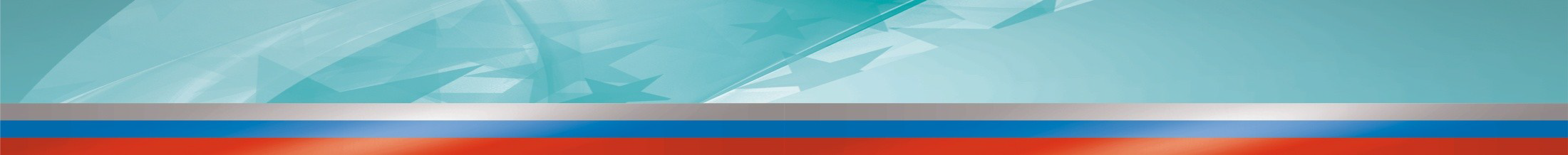 ОЦЕНКА НА ОСНОВАНИИ ИСО 9001:2008 ПО МОДУЛЮ 1:ПРИМЕР РАСЧЕТА ОЦЕНКИ ЗАМЕСТИТЕЛЯ РУКОВОДИТЕЛЯ УПРАВЛЕНИЯ – НАЧАЛЬНИКА ОТДЕЛА КОНТРОЛЯ ОРГАНОВ ВЛАСТИ
8
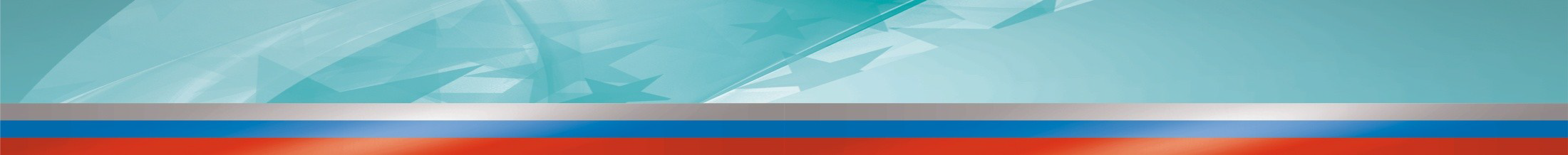 ОЦЕНКА НА ОСНОВАНИИ ИСО 9001:2008 ПО МОДУЛЮ 1:ПРИМЕР РАСЧЕТА ОЦЕНКИ ГЛАВНОГО СПЕЦИАЛИСТА-ЭКСПЕРТА – ГЛАВНОГО БУХГАЛТЕРА
9
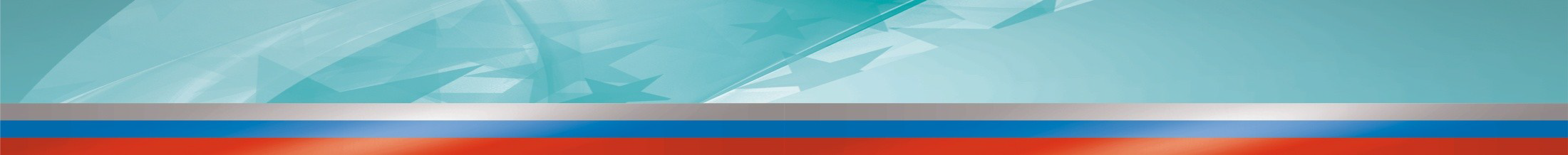 ОЦЕНКА НА ОСНОВАНИИ ИСО 9001:2008 ПО МОДУЛЮ 1
Руководитель управления
Показатели результативности деятельности руководителяФАС России
Заместитель руководителя управления
Новый рейтинг результативности деятельности ТО(с учетом KPI)
Модуль 1
ОЦЕНКА
Заместитель руководителя управления – н.о.
КОРРЕЛЯЦИЯ С KPI
Обеспечивающий персонал:
пресс-секретарь;
бухгалтер;
ответственный за ведение кадровой работы;
секретарь и пр.
Планируемая система оценки заместителей руководителяФАС России(с учетом KPI)
ПЕРИОДИЧНОСТЬ ОЦЕНКИ – ЕЖЕГОДНО В КОНЦЕ ОТЧЕТНОГО ПЕРИОДА(1 РАЗ В ПОЛУГОДИЕ)
10
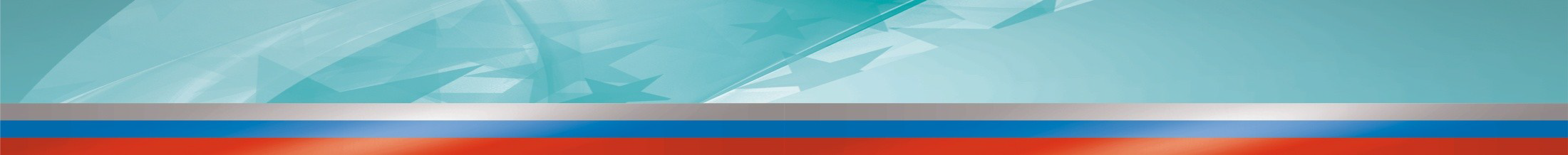 ОЦЕНКА НА ОСНОВАНИИ КОЛИЧЕСТВЕННЫХ И КАЧЕСТВЕННЫХ ПОКАЗАТЕЛЕЙ ИСПОЛНЕНИЯ ФУНКЦИЙ ПО МОДУЛЮ 2:ИСПОЛНЕНИЕ КОНТРОЛЬНО-НАДЗОРНЫХ ФУНКЦИЙ
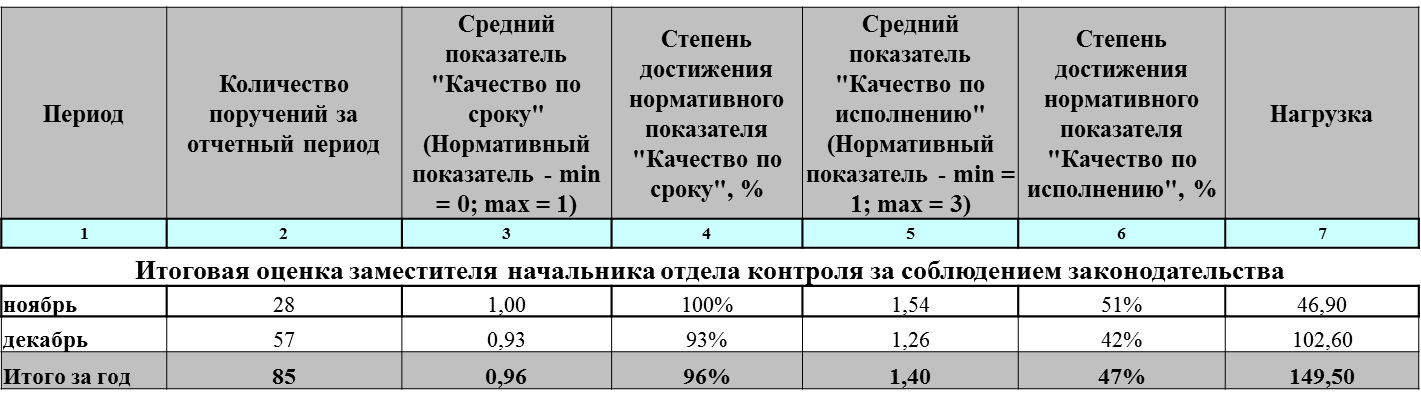 11
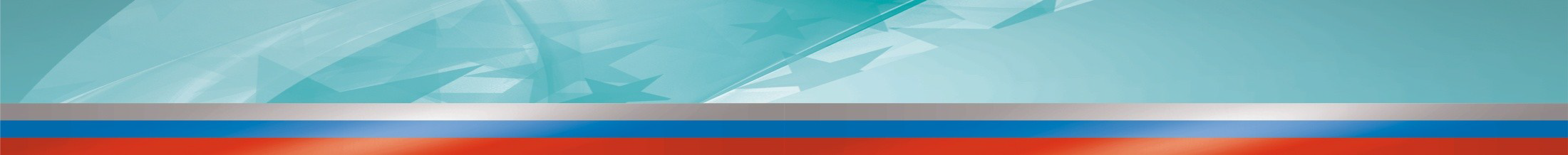 ОЦЕНКА НА ОСНОВАНИИ КОЛИЧЕСТВЕННЫХ И КАЧЕСТВЕННЫХ ПОКАЗАТЕЛЕЙ ИСПОЛНЕНИЯ ФУНКЦИЙ ПО МОДУЛЮ 2
Контроль качества исполнения функций
ДЛЯ ВСЕХ СЛУЖАЩИХ ТО, ЗАМЕЩАЮЩИХ ДОЛЖНОСТИ НАЧАЛЬНИКА ОТДЕЛА И НИЖЕ, ЗАНЯТЫХ В ИСПОЛНЕНИИ КОНТРОЛЬНО-НАДЗОРНЫХ ФУНКЦИЙ
РЕЗУЛЬТАТ ДЛЯ РУКОВОДИТЕЛЯ
Контроль и оптимизация нагрузки на служащих
Модуль 2
ОЦЕНКА
Основание для распределения материального стимулирования
РЕЗУЛЬТАТ ДЛЯ СЛУЖАЩИХ
Прозрачность оценки
Объективность оценки
ПЕРИОДИЧНОСТЬ ОЦЕНКИ – В РЕЖИМЕ РЕАЛЬНОГО ВРЕМЕНИ
12
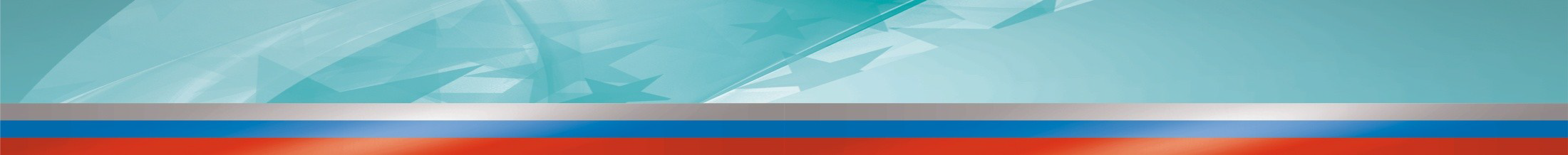 ОЦЕНКА НА ОСНОВЕ ДОПОЛНИТЕЛЬНОГО ВКЛАДА ПО МОДУЛЮ 3: ПРИМЕР РАСЧЕТА ОЦЕНКИ СОТРУДНИКА ТО
13
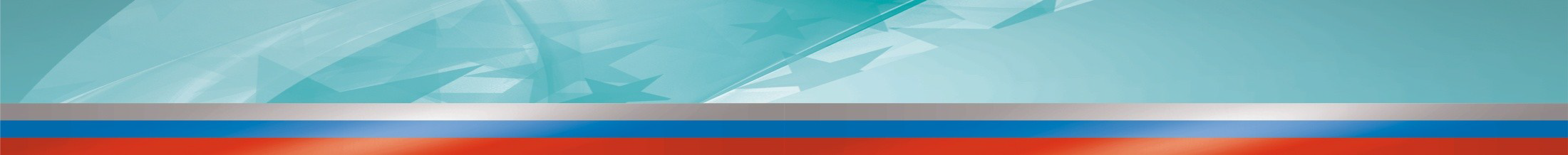 ОЦЕНКА НА ОСНОВЕ ДОПОЛНИТЕЛЬНОГО ВКЛАДА ПО МОДУЛЮ 3
ДЛЯ ВСЕХ СЛУЖАЩИХ ТО
Дополнительный бонус для материального стимулирования и премирования
РЕЗУЛЬТАТ
Модуль 3
ОЦЕНКА
Стимулирование служащих к дополнительному вкладу в деятельность ТО
ПЕРИОДИЧНОСТЬ ОЦЕНКИ – В КОНЦЕ ОТЧЕТНОГО ПЕРИОДА
14
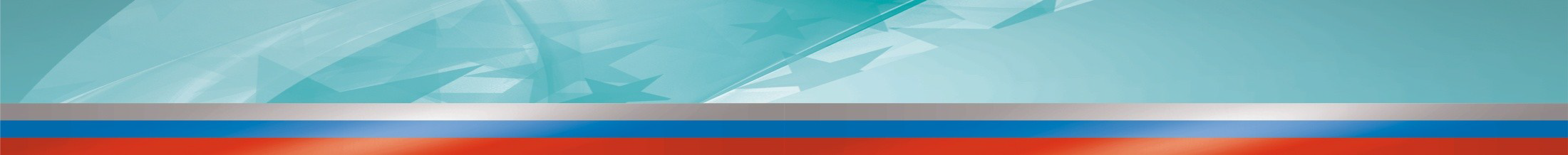 СООТНОШЕНИЕ МОДУЛЕЙ В ИТОГОВОЙ ОЦЕНКЕ
Руководитель управления, заместитель руководителя, обеспечивающие специалисты
Модуль 3(не более20 % от значения модуля 1)
ИТОГ
Модуль 1(весовое соотношение в итоговой оценке – 100 %)
ИТОГ
Модуль 2(весовое соотношение в итоговой оценке – 100 %)
Модуль 3(не более20 % от значения модуля 2)
Для всех служащих то, замещающих должности начальника отдела и ниже, занятых в исполнении основных функций
15
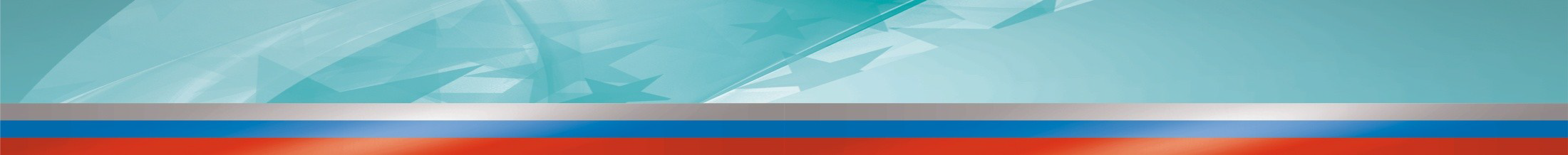 ПОДВЕДЕНИЕ ИТОГОВ ОЦЕНКИ РЕЗУЛЬТАТИВНОСТИ
Руководители ТО  -  Управление государственной службы ФАС России.
Заместители руководителя ТО - Комиссия ТО по оценке результативности деятельности сотрудников или руководитель ТО (данные направляются в Управление государственной службы ФАС России).
Остальные служащие - Комиссия ТО по оценке результативности деятельности сотрудников или руководитель ТО.
При подведении итогов оценки деятельности сотрудника анализируется степень достижения целевых значений. В итоговом оценочном листе отражаются данные о степени достижения целевых значений показателей и выводы об оценке профессиональных качеств деятельности сотрудника.
16
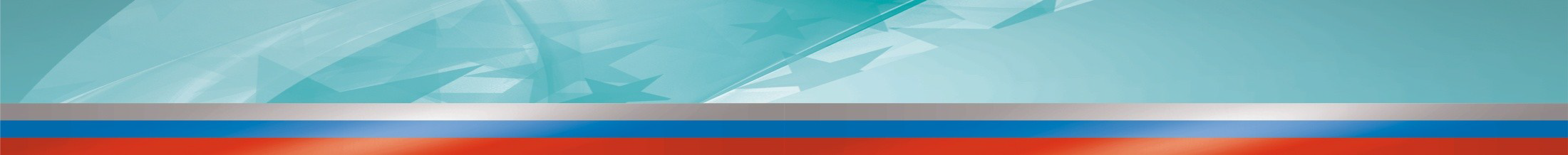 СИСТЕМА ОЦЕНКИ РЕЗУЛЬТАТИВНОСТИ ДЕЯТЕЛЬНОСТИФАС РОССИИ
Показатели оценки эффективности деятельности 
      руководителя ФАС России (распоряжение Правительства
      Российской Федерации от 10.04.2014 № 570-р) 
   Оценка независимыми экспертами
   Оценка бизнес-сообществом 
   Оценка гражданами
30 структурных подразделений ЦА
   Ведомственная отчетность и рейтинг
   Показатели системы менеджмента качества
       ИСО 9001:2008
   Лучшие дела и достижения
84 территориальных органа
  Ведомственная отчетность
  Рейтинг на основе KPI
  Лучшие дела и достижения
2315 штатные единицы 
  Руководитель ТО
  Заместитель руководителя ТО
  Служащие, исполняющие контрольно-
      надзорные функции, – 85%
  Служащие, исполняющие обеспечивающие
      функции, – 15%
17
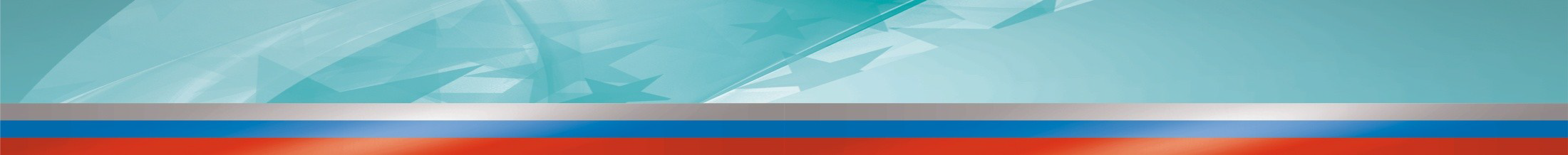 18